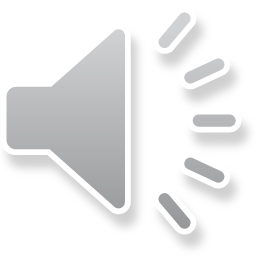 Year 10 Science
Origins of the universe
Lesson 12 – the universe and light waves
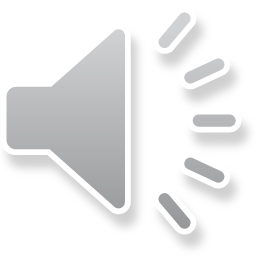 Get ready
You will need:
pen or pencil
paper or a notebook
a digital device.
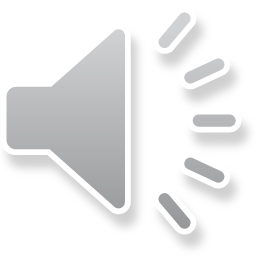 Lesson review
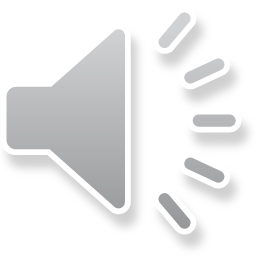 All underpinned by rigorous ethical standards.
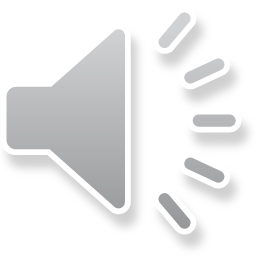 Challenge solutions
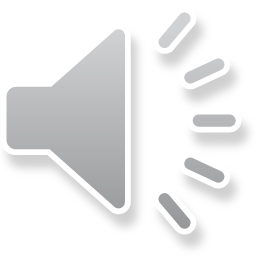 Learning intention
To understand how light waves move through the universe.
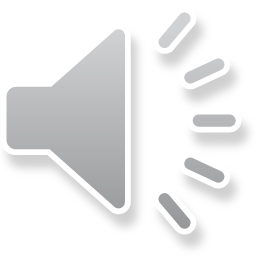 Revision of key terms
Source:  Glossary terms from the Australian Curriculum website, viewed 20 April 2022. Australian Curriculum material is licensed under CC BY 4.0. Version updates are tracked in the ‘Curriculum version history’ section on the 'About the Australian Curriculum' page of the Australian Curriculum website.
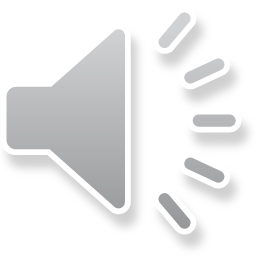 BDA activities
A BDA (Before, During, After) activity helps you to engage deeply with a text and comprehend it at a better level. 
Copy the organiser to the right to support you to: 
identify what you know 
make notes as you go 
identify explicit, key ideas.
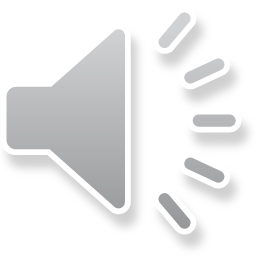 The universe
When you think of “the universe”, what are your first 3 ideas? 
Perhaps you might think about 3 things that are “in” the universe. 
Broaden your thinking. For example, instead of ‘stars’, think about what  you actually know about stars. 
Think of 3 ideas, and write them down in the ‘before’ row of the organiser you copied from last slide. 
When you are finished, pause and reflect on those ideas.
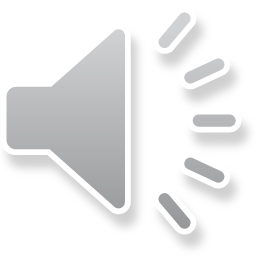 Knowledge check: the universe
You might have mentioned or thought of the following key terms: 




Reflect on those ideas. 
Did you write down what you think exists as or composes the universe? If not, add that to your notes.
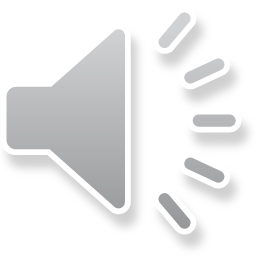 What is the universe?
Make note as you view the video in the next slide. 
Define the terms: 
observable universe 
the Universe.
How old is the universe?
Explain why it is so hard to define what is in the universe. 
What are three things we know are in the universe? 
Write your answers in the ‘during’ row of your organiser, pausing the video as necessary.
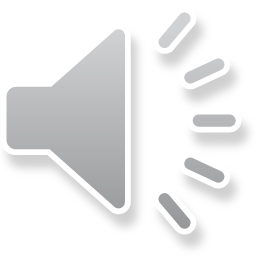 What is The Universe?
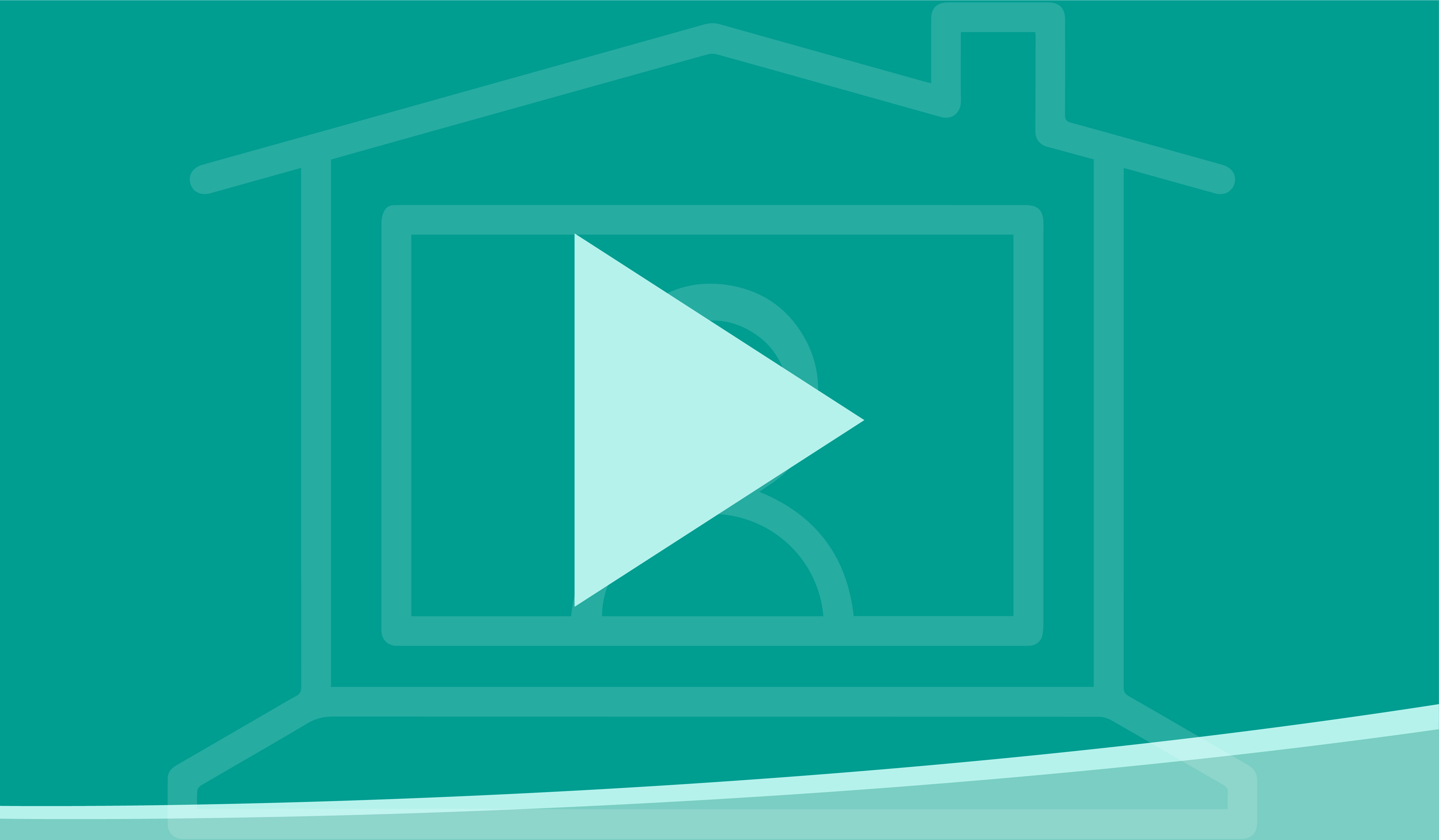 When finished viewing this video, please return to your slideshow lesson.
Watch What is the Universe? on YouTube (minutephysics, 2013, 00:00 - 02:15)
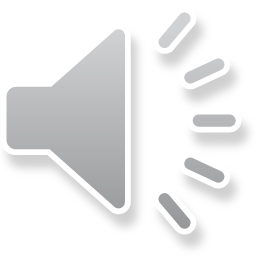 Knowledge check: what is the universe?
The word ‘universe’ informally means everything that is. 





Note that in science, capitals are used for ‘the Universe’ in this context.
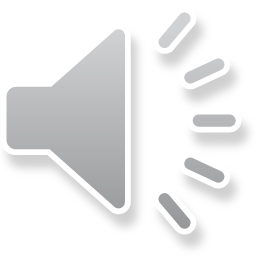 Knowledge check: what is the universe?
How old is the universe? About 13.8 billion years old. 
Explain why it is so hard to define what is in the universe. Light takes time to travel through space, and so it takes time for us to be able to see and observe much of what exists but is quite far away. 
What are 3 things we know are in the universe? The 3 things in the universe are: 
Space time
Particles
The physical laws that explain how those particles interact.
Add any clarifying notes to the ‘after’ section of your BDA organiser.
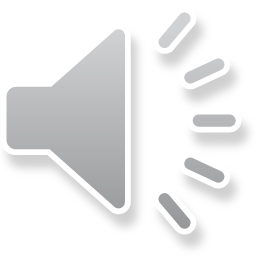 Stars and nuclear fusion
In the vocabulary list, a star is defined as a celestial object that produces its own energy through nuclear fusion.
To build your understanding of this term, think about what is in the nucleus of an atom. That is: 
electrically positive protons 
electrically neutral neutrons. 
In your notes write a definition of nuclear fusion.
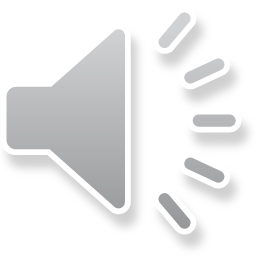 Knowledge check: nuclear fusion
Check and clarify your definition if necessary. 
In your notes, draw an image to show or explain what stars look like.
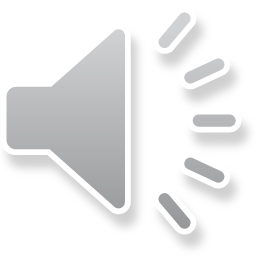 Stars and planets
You may have drawn stars that look like this:

However, stars do not have points. They are not ‘star’ shaped or even diamond shaped. 
Stars are depicted as shown as they are so far away, (except for our Sun) and seem so small that our eyes see them as having points. 

Actually, stars look more like this:
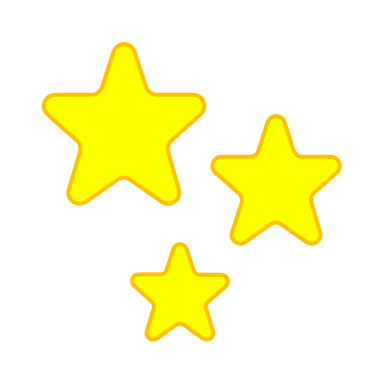 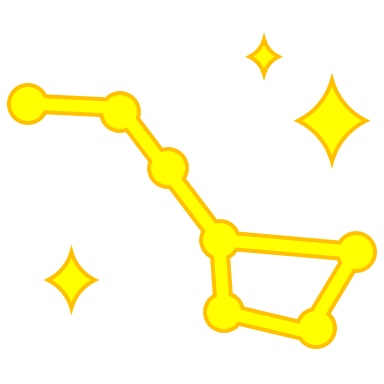 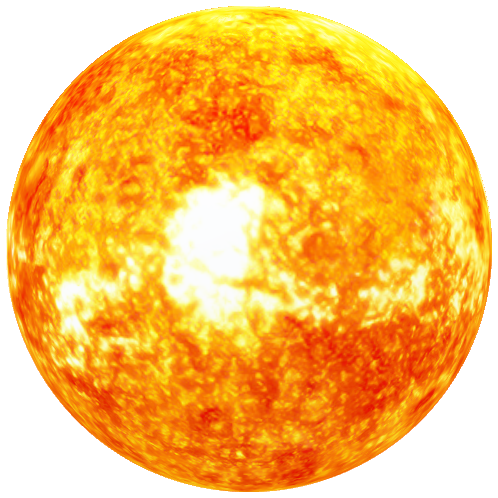 Images source: Microsoft 365 Image Library
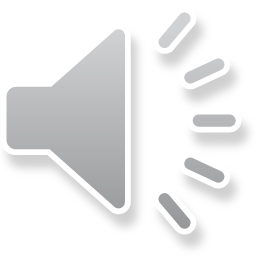 Light
We learn about light waves when we learn about sound waves. However, there are key differences: 
sound waves are longitudinal waves – the vibrations are in the same direction of travel as the wave
light waves act like transverse waves – the vibrations are at right angles to the travel of the wave.
Light is electro-magnetic radiation. It acts like a wave and a particle. 
View the video on the next slide. In your notes, record one way that light acts like a wave, and one way that it acts like a particle.
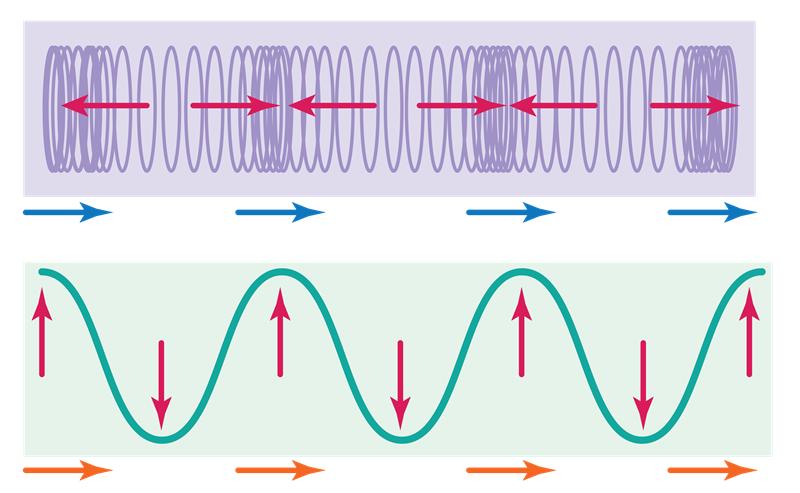 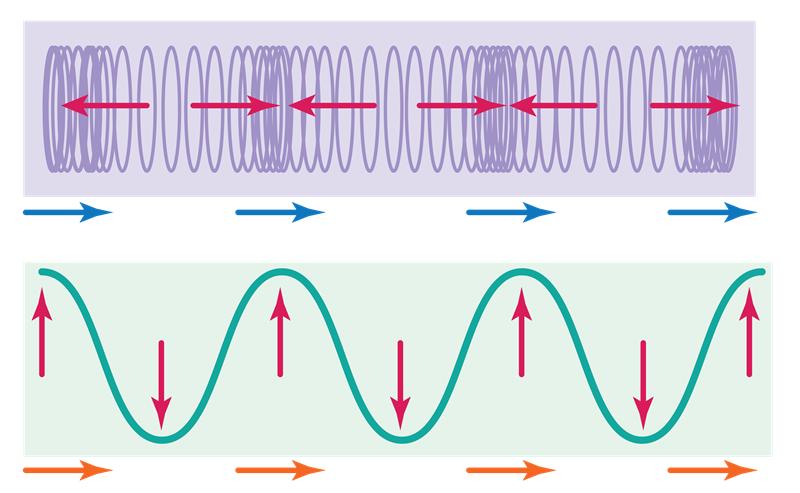 Images Source: Department for Education, the Government of South Australia.
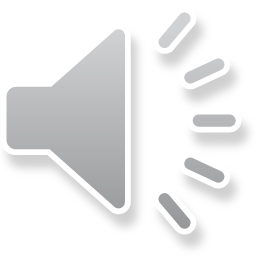 Light acts like a particle and a wave
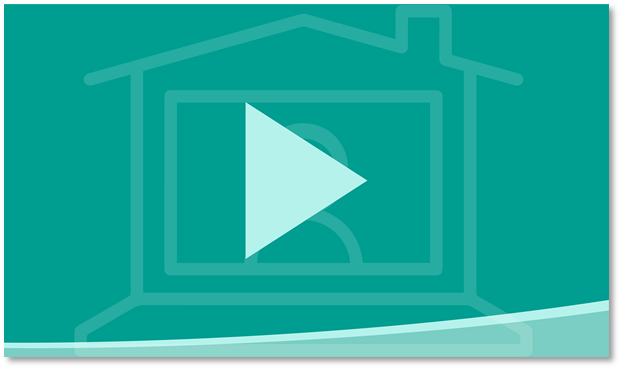 For your safety, watch this video in this slideshow.
Source: Is light a particle or a wave? - Colm Kelleher on YouTube (TED-Ed, 2013)
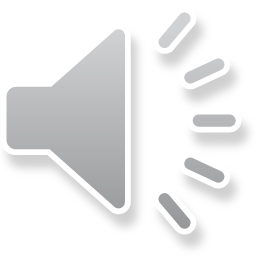 Knowledge check
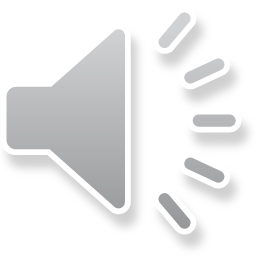 Wavelength and frequency
All different kinds of lights act like waves but have different wavelengths and frequencies. 
Our eyes can only see a small part of the full spectrum of light. 
Different kinds of light that are invisible to the eye include: 
radio waves
x-rays
microwaves.
The size of the wave is called the wavelength. The frequency is how often that wave pattern repeats.
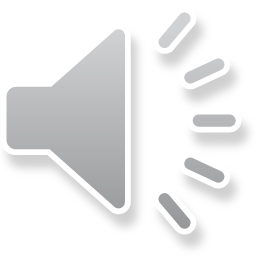 Wavelength and frequency
Using metaphors, for example, like comparing waves in light with waves in the  ocean, can help to remember complex technical definitions, including: 
wavelength (b)
amplitude (a)
frequency (the number of waves (b) that pass a point in a period of time).
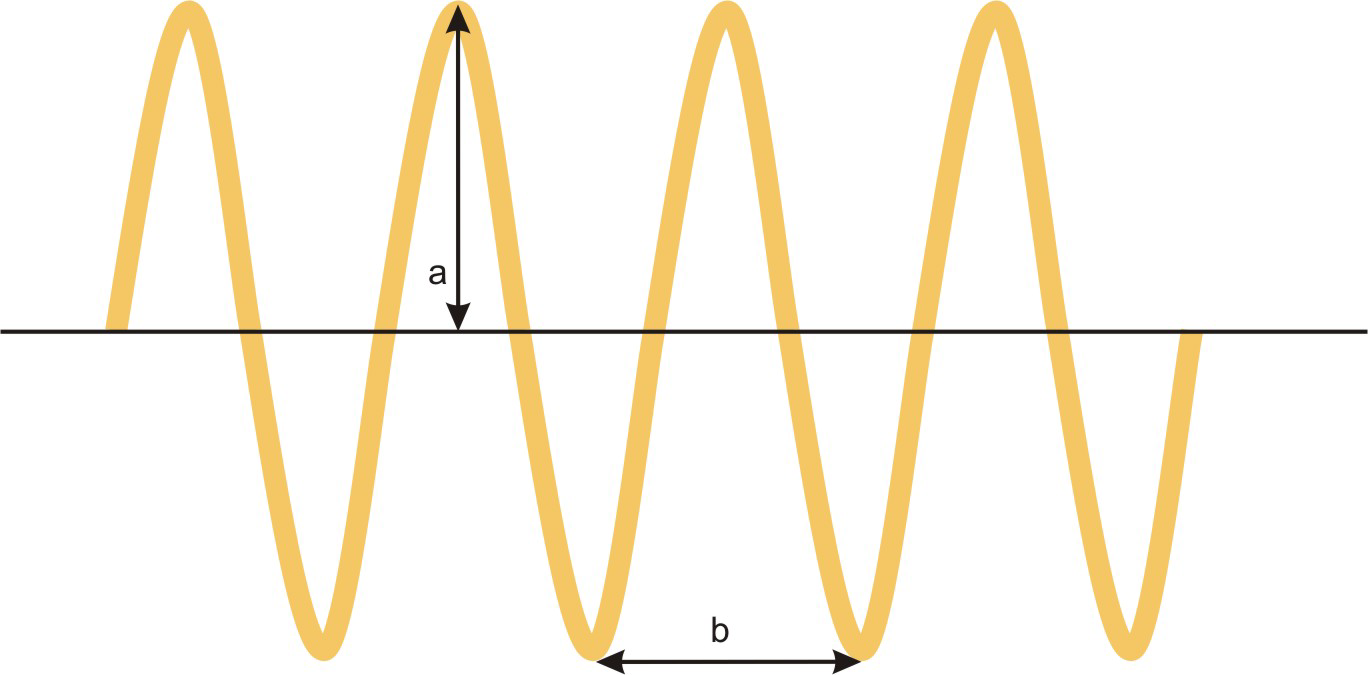 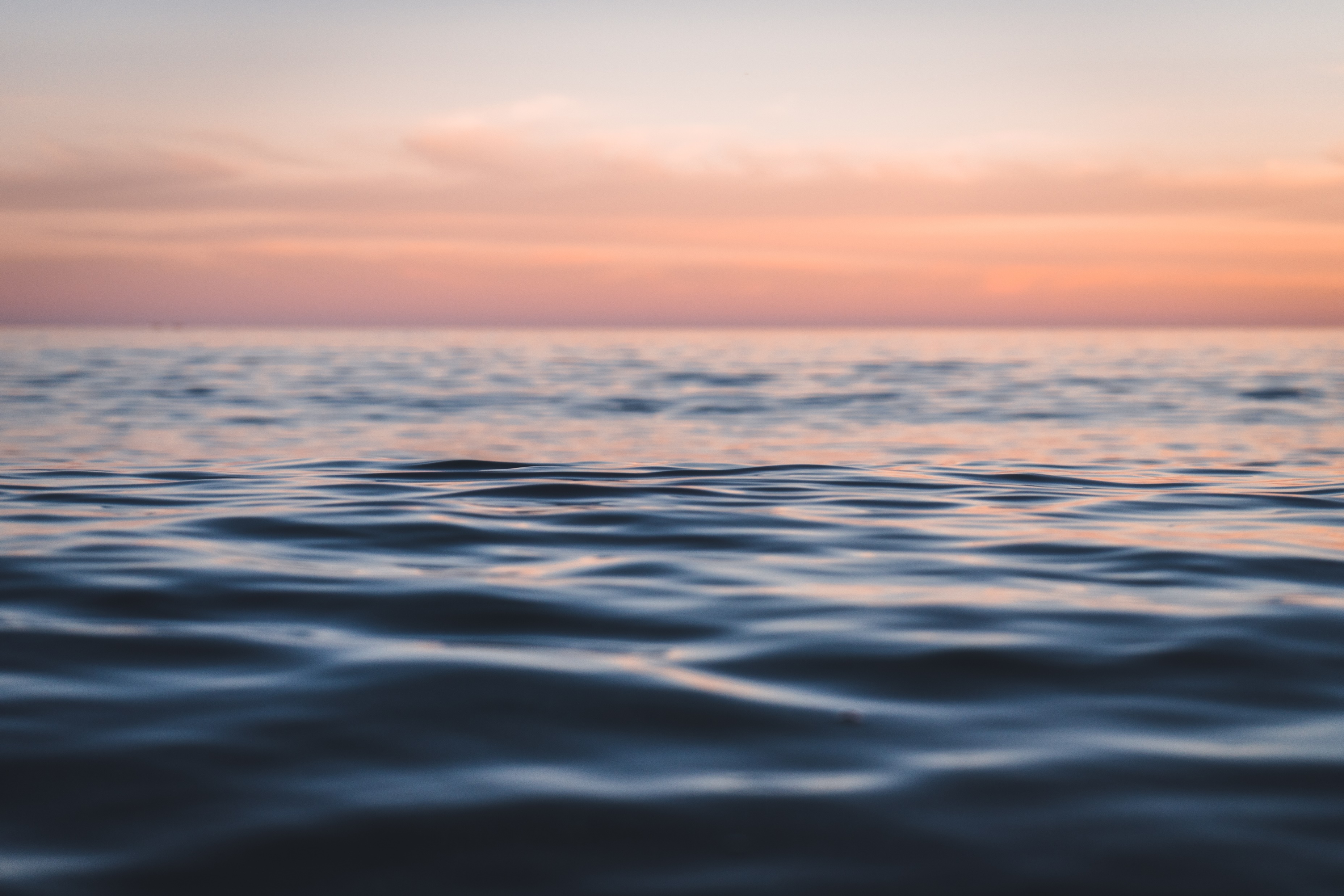 Images source: Microsoft 365 Image Library (ocean waves), Source: Amplitude and wavelength by Sharon Bewick on <https://upload.wikimedia.org/wikipedia/commons/6/66/Amplitude_and_wavelength.png> [CC BY-SA 3.0] (teddy bears and teacher)
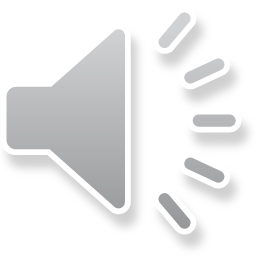 Wavelength and energy
If you know the wavelength or frequency of a light wave, you can calculate the energy. 
Long wavelengths have higher energy, while short wavelengths have lower energy. 
Our eyes can only see a small part of the full spectrum of light. 
Different kinds of light (invisible to the eye) that exist include: 
radio waves
x-rays
microwaves.
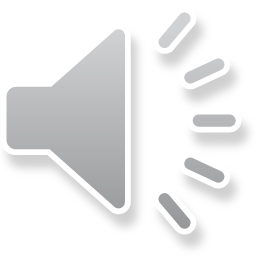 Types of waves
Wavelength is how we distinguish and categorise the different types of light: 
radio waves have long wavelengths
visible light has a medium wavelength
x-rays have short wavelengths. 
View the video on the next slide. As you go, check the accuracy of your notes and your understanding of the key points learned so far. 
In your notes record how we can use our understanding of light to learn more about the universe.
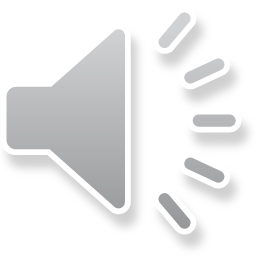 Light waves: visible and invisible
For your safety, watch this video in this slideshow.
Source: Light waves, visible and invisible - Lucianne Walkowicz on YouTube (TED-Ed, 2014)
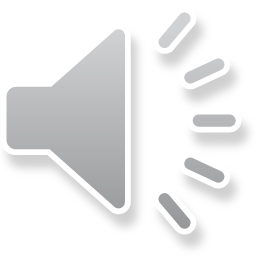 Knowledge check
The universe gives the full spectrum of light. 
The Hubble Telescope, and some other 20 telescopes in orbit, can see the full spectrum of light and help us to observe distant space. 
The physics of how different wavelengths work on Earth is the same as how they work in space. We can: 
use this information to calculate what is happening in space from our data
identify the elements and types of energy that exist in distant galaxies.
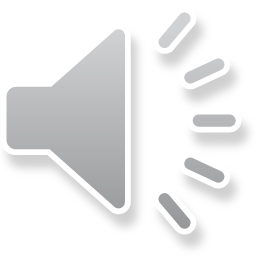 Summary
Light is electromagnetic radiation, categorised by wavelength. 
If you know the wavelength or frequency of a light wave, you can calculate the energy. You need to know: 
the size of a light wave is the wavelength
the frequency of a light wave is how often that wave pattern repeats
long wavelengths have low energy while short wavelengths have high energy. 
We can use our understanding of light on Earth to learn about the types of energy and components of distant galaxies by measuring the light we observe.
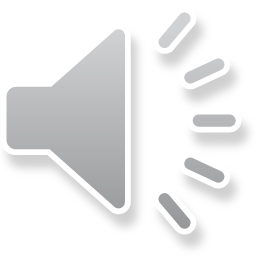 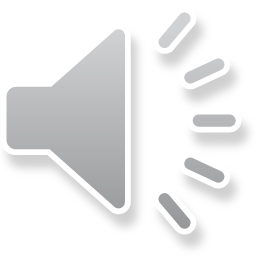 Challenge
Arizona State University has a webpage called, ‘Ask a Biologist’, where users can request information from biology experts. 
In the video on light waves, we learnt that the wavelength of light determines if we can see it, and how cells called rods and cones help us to perceive light. 
This is an example of how biology and physics interact. 
Read how rods and Cones work. 
In your notes explain what happens to our vision when we are looking at things in low light.
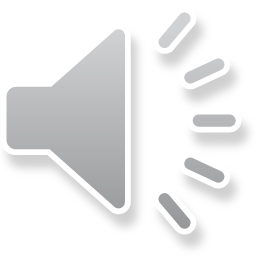